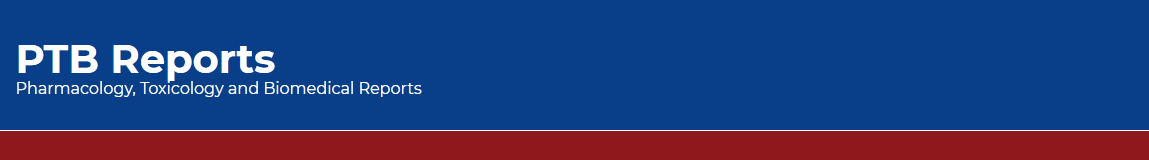 National Pharmacist Intervention Documentation System at the Ministry of Health in Saudi Arabia
Yousef Ahmed Alomi, Saeed Jamaan Alghamdi, Radi Abdullah Alattyh
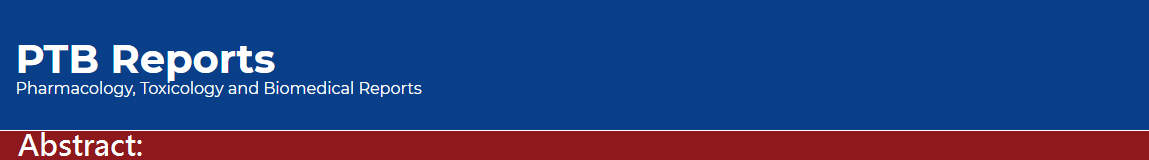 Objective: To review the pharmacist interventions documentation system at the Ministry of Health of Health hospitals and primary care centers in the Kingdom of Saudi Arabia.  
Method: It is description analysis of pharmacist interventions documentation system at the Ministry of Health of Health institutions. The system analyzed within the Pharmacy strategic plan 2012-2020. The modified pharmacy business model system and Project Management Procedure used in the analysis.
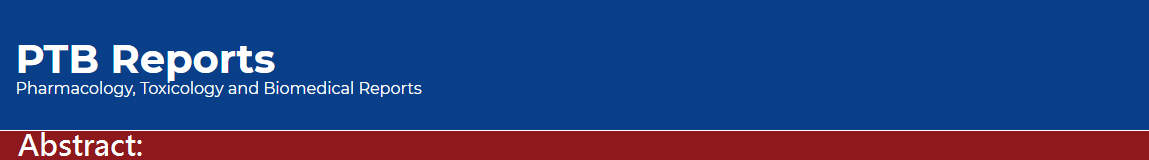 Results: Pharmacist intervention documentation system founded with a clear vision, mission and goals. The project had human or economic and other resources clarified in the review. The risk management was described to assure the continuation of the system. Besides, the monitoring and controlling of the system as illustrated. The closing project stage with convention to operation project demonstrated in the Analysis.  
Conclusion: The Pharmacist interventions documentation system founded and it is considered as part of Pharmacy administration regulations. The documentation of pharmacist interventions has normal development accordingly at all Ministry of Health institutions in the Kingdom of Saudi Arabia.
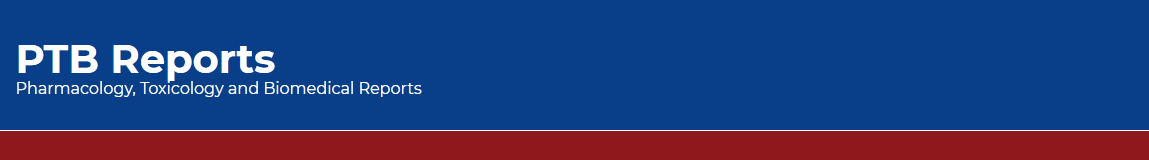 KEYWORDS 
Pharmacist Intervention, 
Pharmaceutical Care, 
Ministry of Health, 
Saudi Arabia.